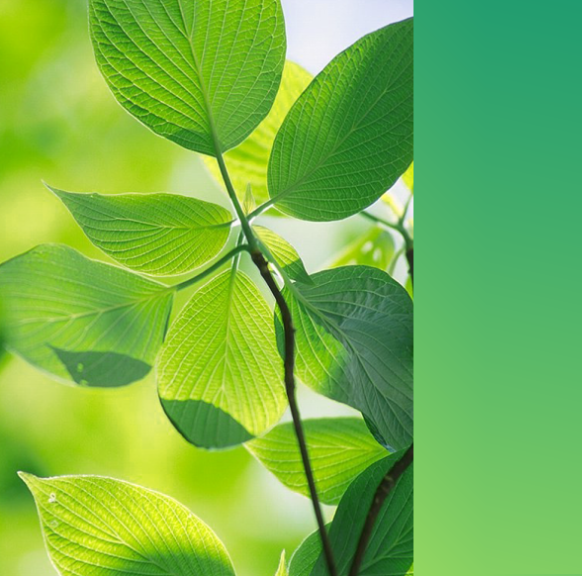 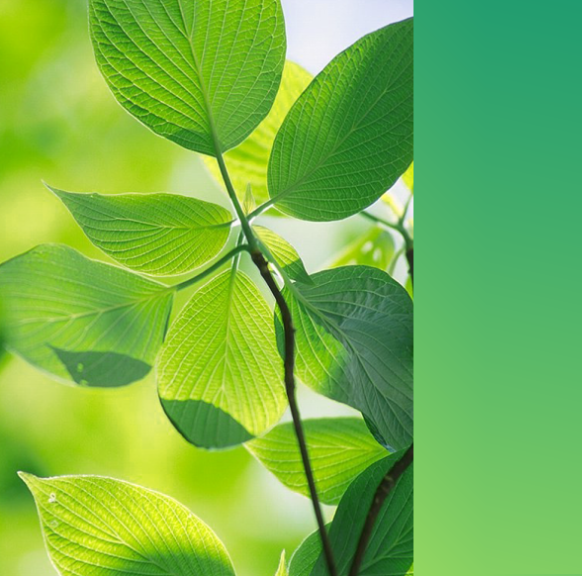 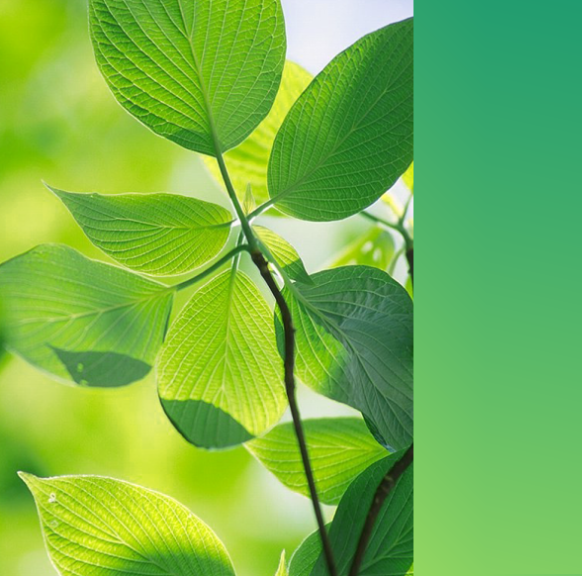 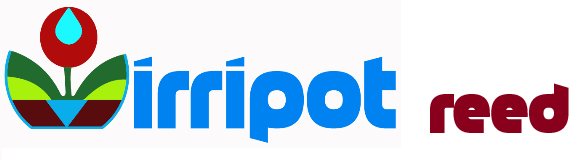 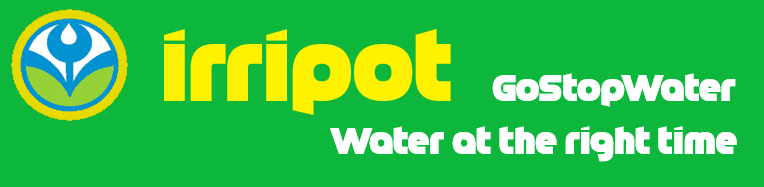 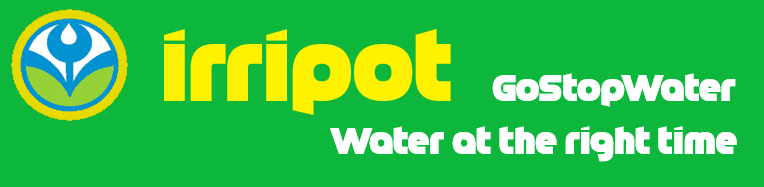 The  container-sprinkler system covered in this presentation is  part  of  the patent  for  industrial  invention  No.  102015000084986  with RastaReed trademark with extension practice of European Patent No. 168388072.3 under the title "irrigation system with automatic irrigation  liquid  spraying  device"  and  U.S.A.  International application  no.  PCT  /  IT2016  /  000293  The  current  patent constitutes an advancement of the patent for industrial invention N ° 1230105 Italy and N ° 5095652 USA according to PCT entitled Rastaplan  system  "Technique  for  the  cultivation  of  plants  in protected  and  hobby  agriculture“.  The  irrigation  system  called GostopWater is used with a reed device and has the IRRIPOT RastaReed mark.
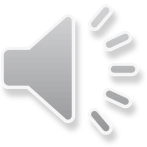 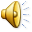 For the first time the gardener is relieved  from  determining  the time  of  irrigation. Moreover, the  system designed   does   not   require timers as it is  a  direct  sensor  of  the thermo-hygrometric   conditions 
and  of  the  water  -  plant 
absorption able to water and stop watering plants into the container.
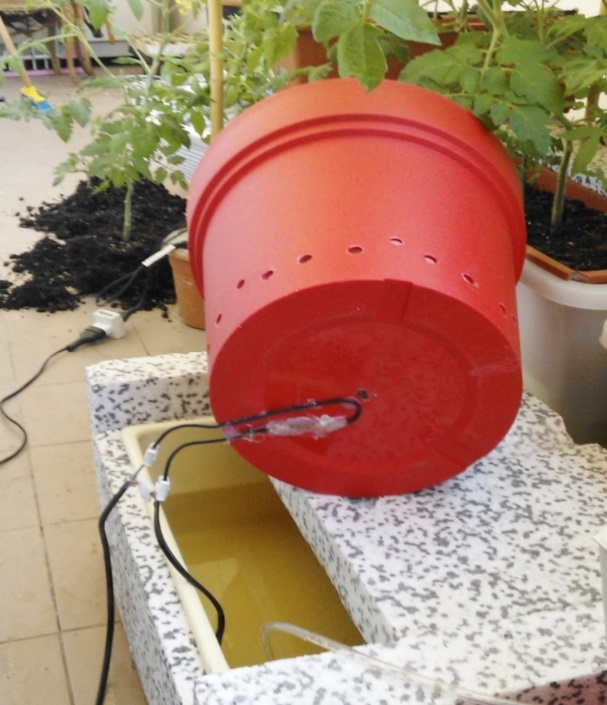 The  innovation  made  in  the 
patent  for  industrial  invention 
consists   in   equipping   the 
bottom   structure   of   the 
container  with  a  reed  device 
that  acts  as  a  switch  of  the 
irrigation system with magnetic 
calibration float.
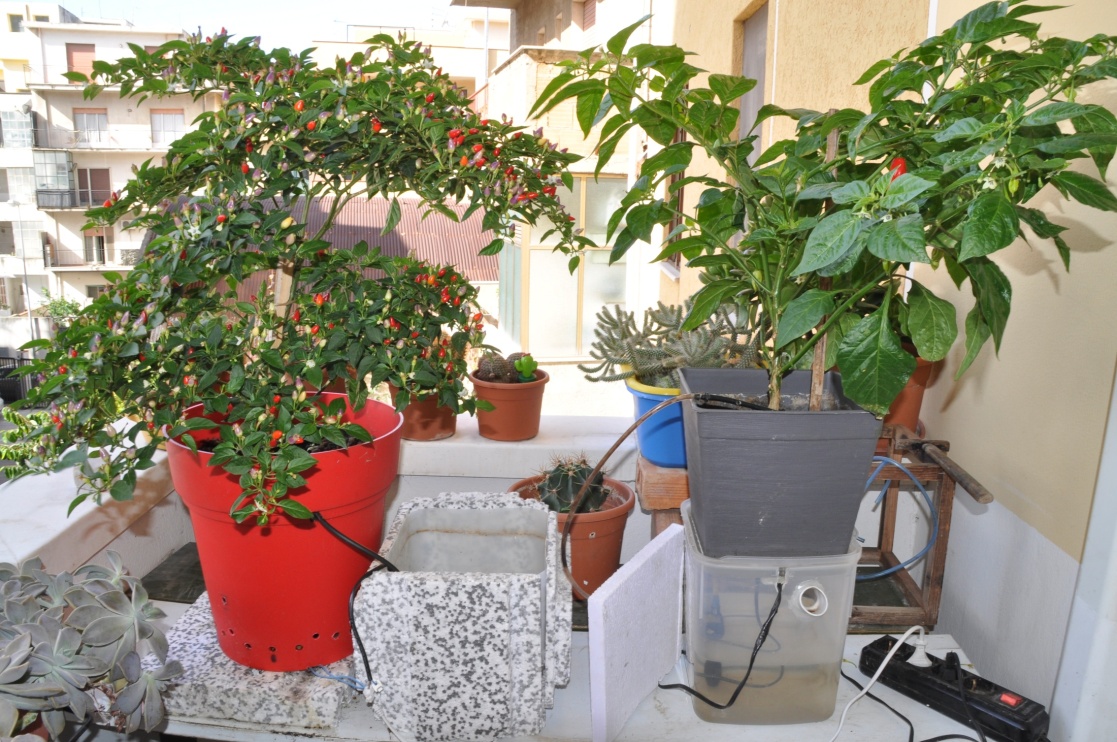 The   figure   represents   an 
artisan  model  used to conduct  the 
experimentation. In it the bottom is in expanded 
polystyrene  and  follows  the 
functionality   of   the   base 
structure relating to the Irripot 
container.
This  creates  a  vast  drainage 
bottom crown of the substrate 
and  an  internal  well  as  an 
area  of  contact  between  the 
root  system  of  the  plant  and 
the draining water.
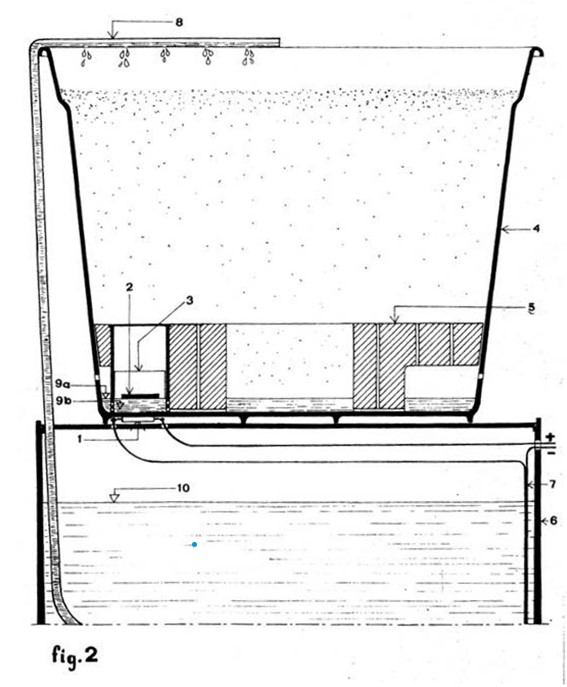 Legend: 
1) reed device 2) magnet 3) float 4) container structure 5) structure of the bottom in expanded polystyrene 6) tank - water tank 7) electric cable of the submersible pump 8) water pipe 9a) detachment level of the reed contact 9b) bottom and reed contact level 10) level of irrigation water.
The reed is an electro-mechanical 
component  that  functions  as  a 
switch:  open  in  the  rest  position 
and  closed  in  the  presence  of  a 
magnetic field.
In   the   container-sprinkler   the 
magnetic  field  is  provided  by  a 
magnet housed in the base of the 
float.
This  is  inserted  inside  its  own 
guide  and  going  down  to  the 
bottom  level  of  the  container 
causes  the  contact  of  the  reed 
sheets, which under the influence 
of  the  magnetic  field  closes  the 
circuit that starts the submersible 
pump.  The  supply  will  stop  when the excess water collecting at the bottom of the container reaches the detachment level of the float due to the buoyancy thrust. The float moving away no longer provides (with its magnet) the magnetic field for the polarization of the reed blades and therefore, it returns to the open position.
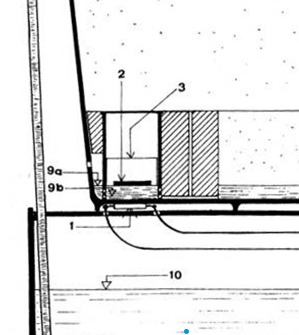 Legend:
the excess water collecting at the bottom 1)  reed  device  2)  magnet  3)  float  4) bottom  of  the  container  reaches  structure  of  the  container  5)  bottom  the  level  of  detachment  of  the 
structure  in  expanded  polystyrene  6) float  due  to  the  buoyancy,  the tank  -  water  tank  7)  electric  cable  of the immersion pump 8) water pipe 9a) float  moving  away  no  longer release  level  of  the  reed  contact  9b) supplies  (with  its  magnet)  the bottom  and  reed  contact  level  10) magnetic field for the polarization irrigation water level of   the   reed   which   therefore returns to the open position.
Therefore, the irrigation system 
described    achieves    water 
delivery  without  the  need  for 
any timer.
Frequency  and  quantity  of 
water  supplied  is  determined 
by  the  radical  absorption  and 
by   the   thermo-hygrometric 
conditions in which it is placed; 
since  these  determine   the 
Reed switch operation:
evaporation  of  the  plant  and 
evaporation  of  the  bottom 
water of the container. The use 
of  the  reed  allows  a  targeted 
and precise drip irrigation since 
the  sensitivity  of  the  reed 
allows    the    delivery    to 
evaporate a few millimeters of 
the  draining  water  present  in 
the saucer.
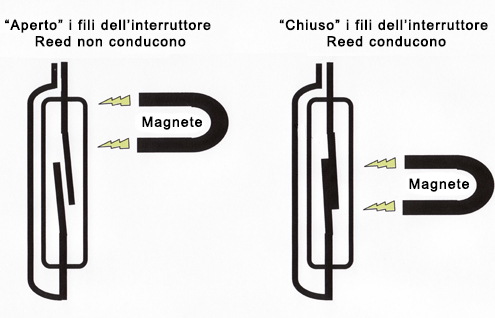 Reed switch operation :
Model with spray irrigation
This constitutes an 
"advanced" variant in 
which the concept of 
the draining air 
chamber is expanded, 
and in which a "forced 
air spray" irrigation is 
adopted in an original 
way.
This system allows a 
greater uniformity of irrigation compared to the drip irrigation
implemented in the previous model 
described and an optimal oxygenation of the water.
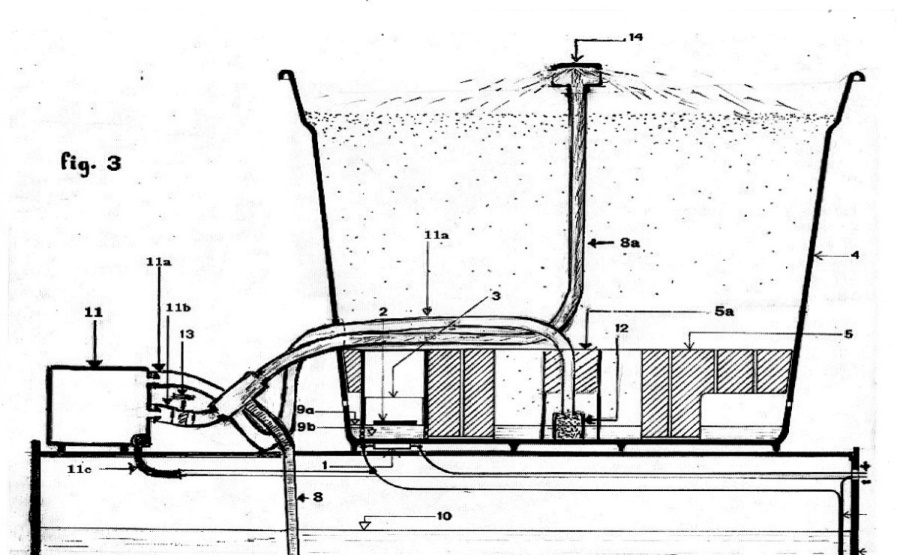 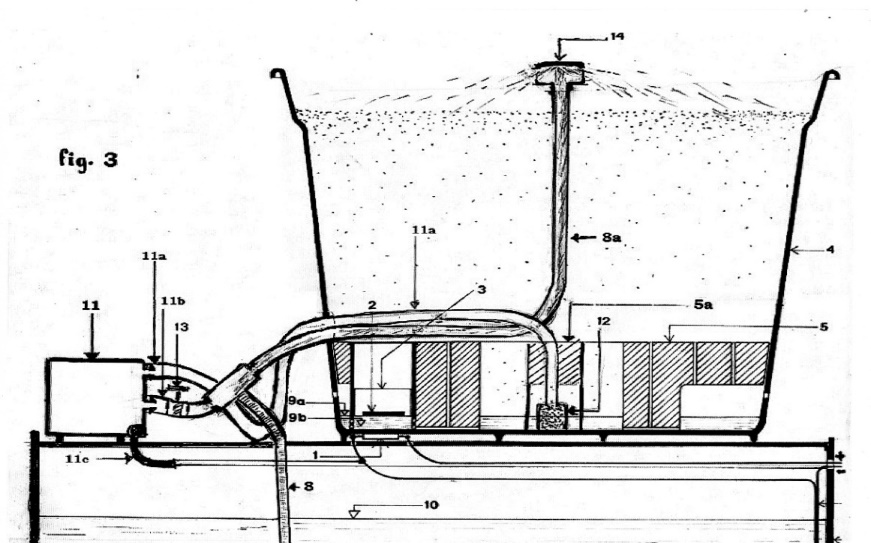 Legend:
1) reed device  2) magnet  3) float 4) container
structure    5) structure of the dripping bottom in
expanded polystyrene          5 a) bottom pit
6) tank - water tank 7) electric cable of the
immersion pump 8) water pipe 8a) water pipe
driven by air
9a) disconnection level of the reed contact 9b)
background and reed contact level10) irrigation
water level 11) air pump 11a) 11b) air duct pipe
11c) air pump electric cable 12) porous stone13)
tap for adjusting the air and water flow rate 14)
spray dispenser.
In  this  case,  a  small  air  pump  is  used  which  is  both  to 
introduce air into the bottom well of the container and to force 
the water from the immersion pump.
The  floating-magnet-reed  opening  and  closing  mechanism  of 
the GoStopWater system remains unchanged
In the system, in closed circuit, the water that arrives from the 
immersion  pump  is  pushed  by  the  air  coming  from  the  air 
pump, in laminar mode.
The acquisition of a certain kinetic energy allows to create a 
"spray" dispenser. A surface is placed on the point of exit of 
the water, which it breaks the water into little drops.
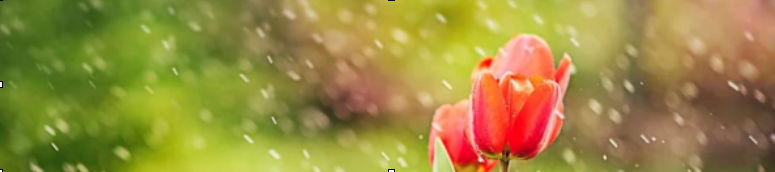 The advantages of this solution are	:
-  Maximum  and  optimal  oxygenation  of  the  irrigation  water 
supplied;
- Delivery modulation through an air flow tap;
- Possibility of dispensing water at a height greater than that of
flow rate of the immersion pump used.
Practically, adopting a 2-3 watt air pump is possible to supply 
the  flow  of  water  to  over  100  cm.  height  of  a  submersible 
pump of 3 - 5 watts (with "classic" flow in height not exceeding 
45 cm.)
The  air  pump  is  two-way,  having  one  way  out  to  serve  the 
purpose  described  above  and  the  other,  to  be  used  for  the 
introduction of air into the bottom well.
This way the root system of the plant will find itself using an air 
cushion at the moment of maximum watering (due to irrigation 
in progress).
In  the  tested  experiment,  the  solution  is  proved  useful  for 
plants  that  remain  for  a  long  time  in  the  container  with  the 
same substrate which, inevitably undergoes some compaction
Irripot reed  with  drop  and  spray  device  has  a considerable market among the so-called indoor growers  who  make  specialized  crops.  In  the volume of 6, 9, and 15 liters with water autonomy of  12  and  24  liters  it  satisfies  the  need  for  the most common crops among grow shop users and it  allows  indoor  cultivation  with  coconut  fiber even  for  beginners  without  the  necessary knowledge  on  the  subject  irrigation.  That  is possible  because  the  container-irrigator  system acts as a direct sensor of the plant’s water needs, and  of  the  thermo-hygrometric  conditions  in which it is surrounded.
The  model  with  spray  irrigation  presents  an innovative and more functional use of the air pump, which is usually used to oxygenate water. Since as illustrated it is used to drag the water coming from the  small  immersion  pump  in  laminar  mode allowing  the  highest  value  of  gas  exchange  and therefore  of  water  oxygenation.  In  the  current panorama  of  the  cultivation  systems  proposed  by the  grow  shops  the  same  imposes  itself  for innovation,  competitiveness  and  above  all  for simplicity. It is the only irrigation system that does not  require  a  timer  and  it  provides  a  precise  and targeted irrigation to the plant. Irripot-GSW creates an "easy grow ”, which it sets both the expert and the beginner grower in the best conditions.